Central Monitoring  System
Nitol Motors Ltd
Central Monitoring System(CMS)
Site URL
Local Address : http://172.16.3.98/cms
Real Address:   http://115.69.211.54/cms
CMS
CMS - CSD
CMS - SPD
Site URL
Local Address : http://172.16.3.98/cmscsd
Real Address:   http://115.69.211.54/cmscsd
Site URL
Local Address : http://172.16.3.98/cmscsd
Real Address:   http://115.69.211.54/cmsspd
Central Monitoring System(CMS)
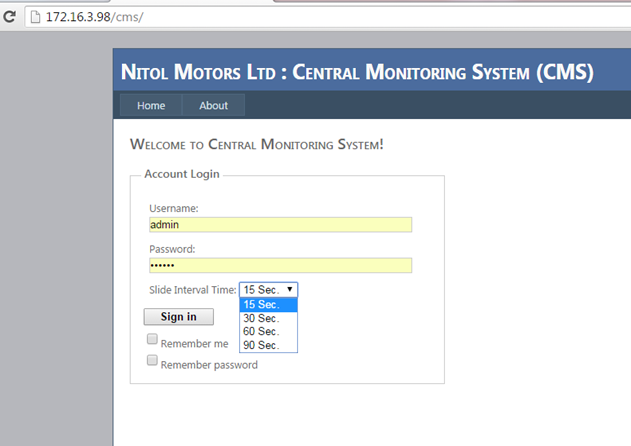 Authentication Login
Username : admin
Password : 123456
Set report interval/duration time  during login time
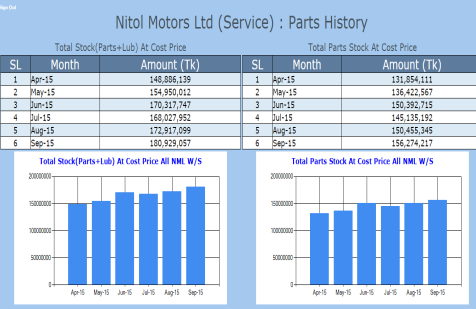 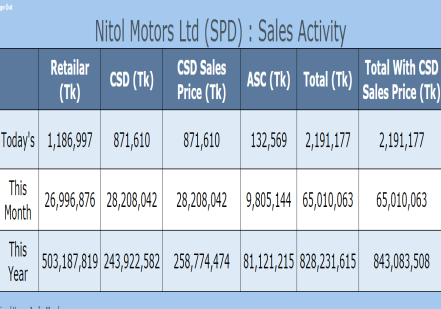 15 Sec.
Central Monitoring System(CMS)
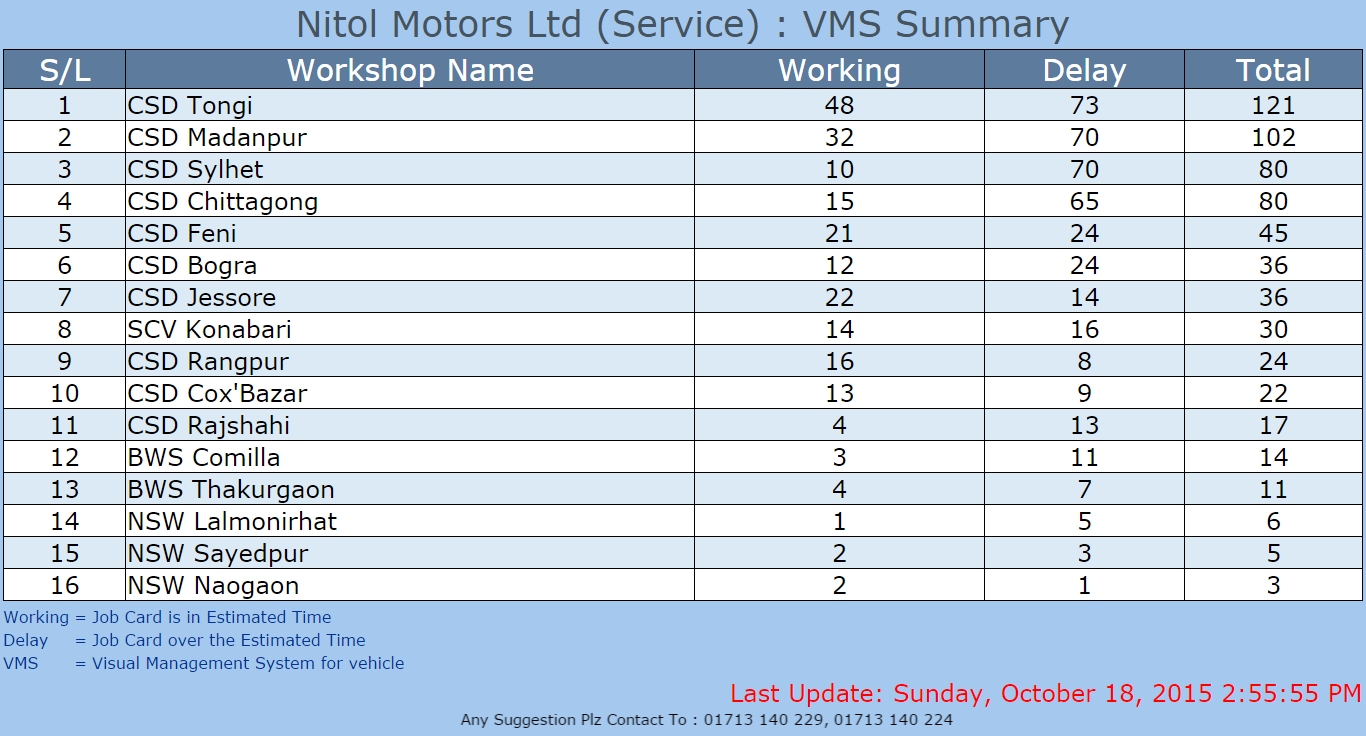 Central Monitoring System(CMS)
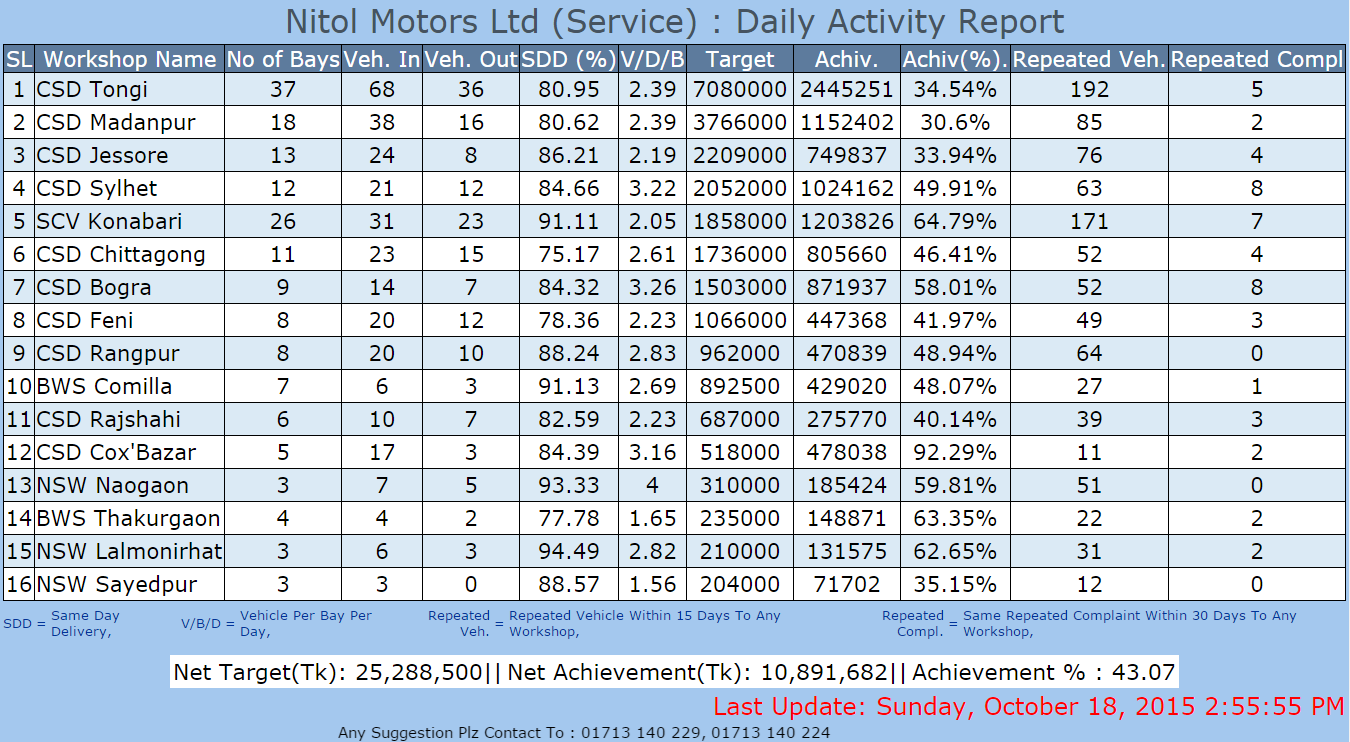 Central Monitoring System(CMS)
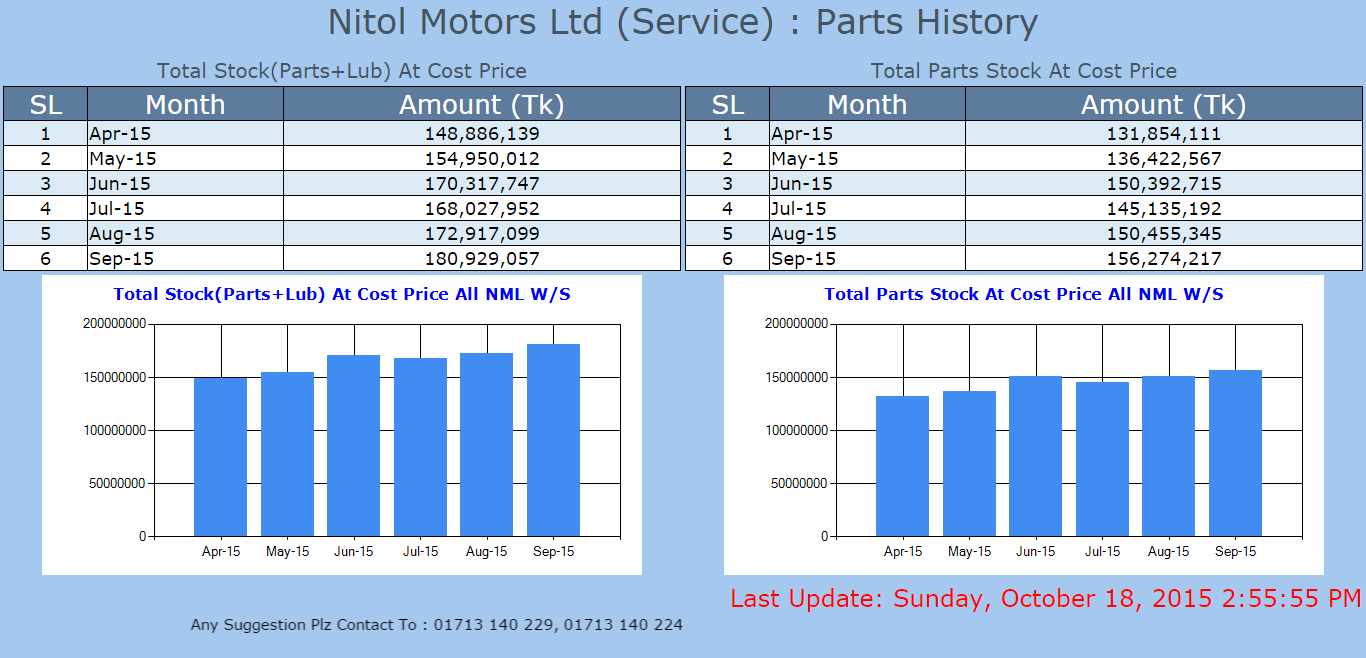 Central Monitoring System(CMS)
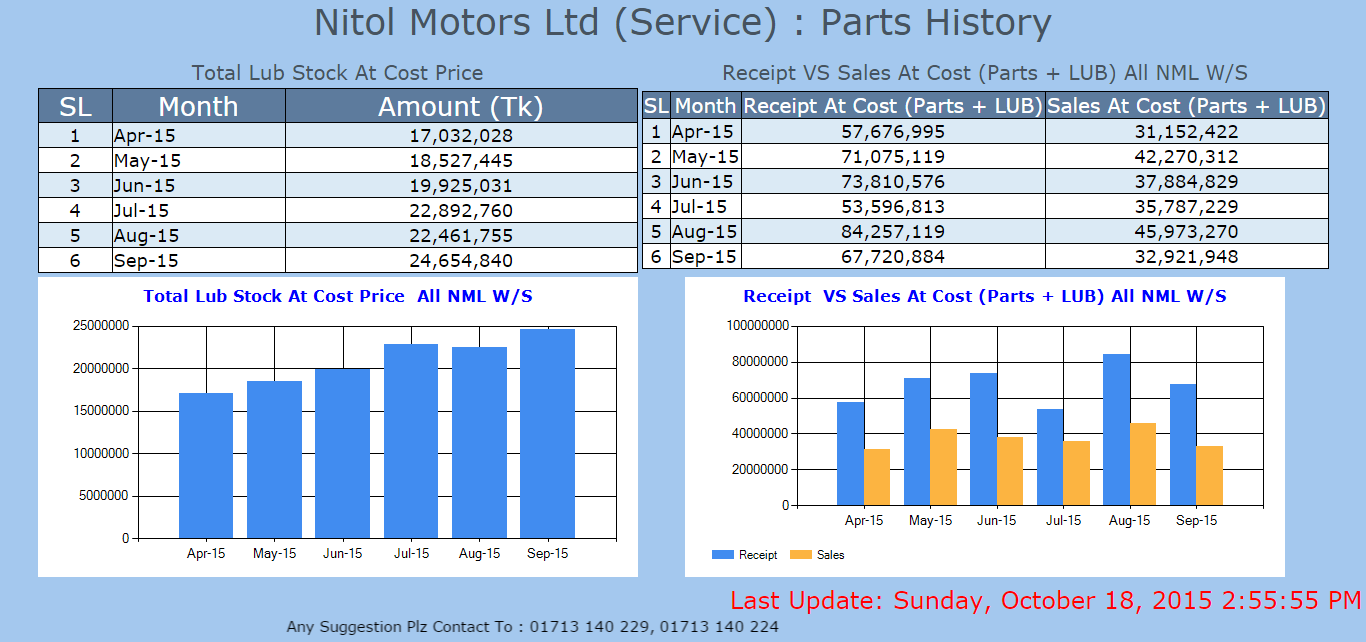 Central Monitoring System(CMS)
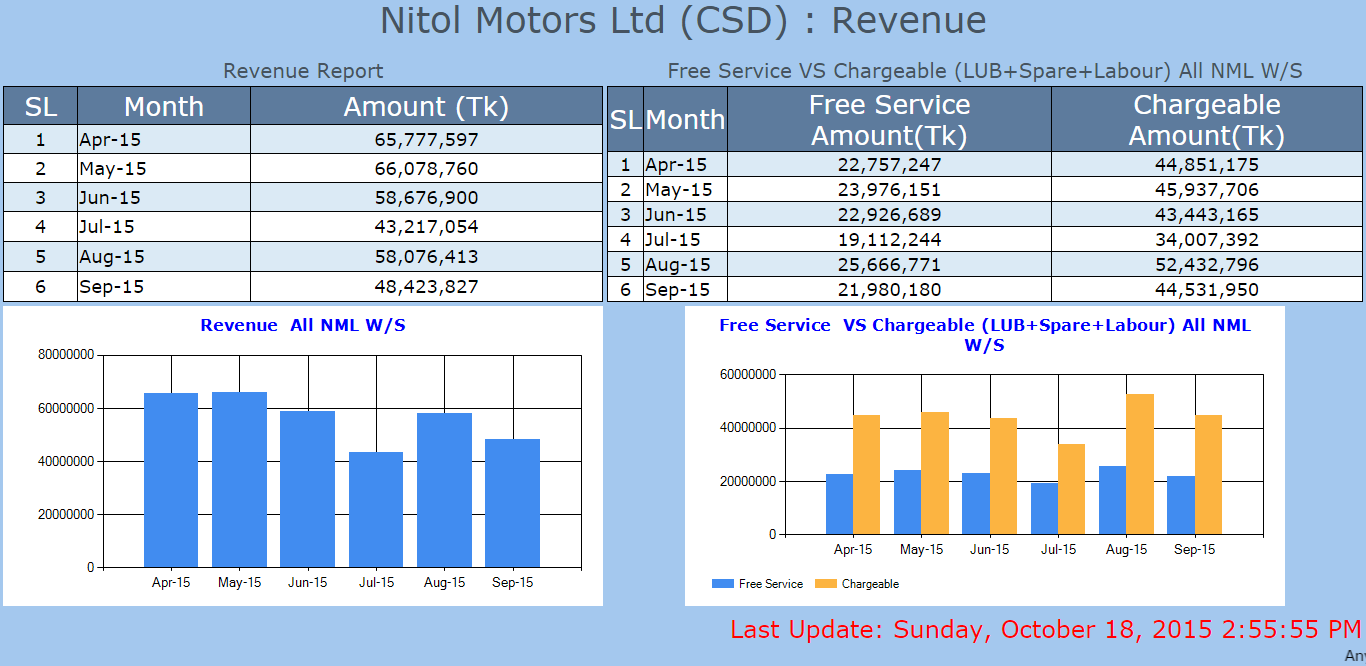 Central Monitoring System(CMS)
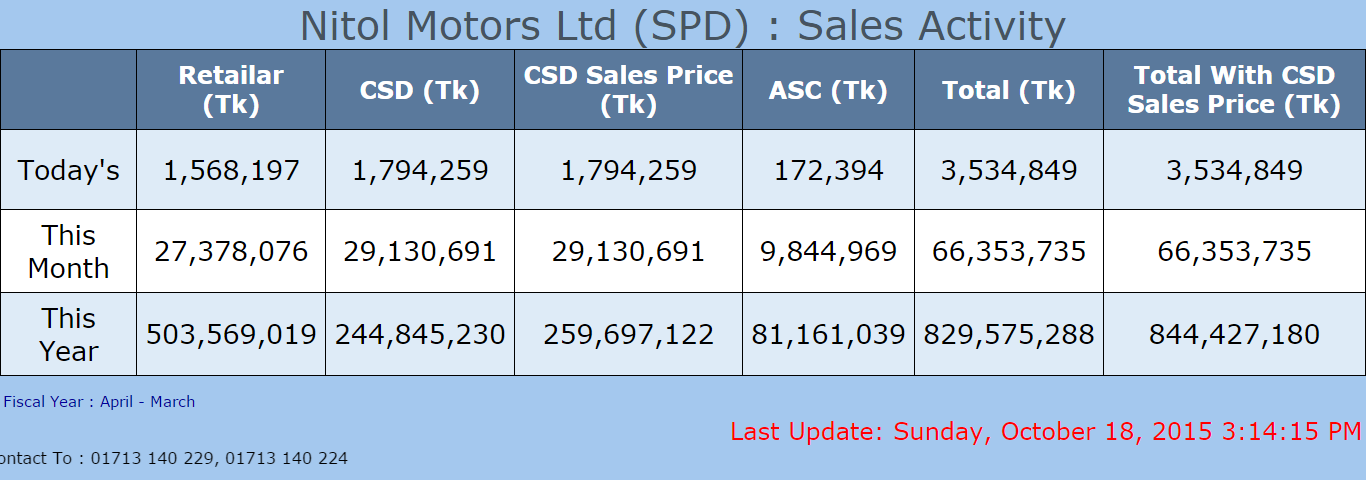 Central Monitoring System(CMS)
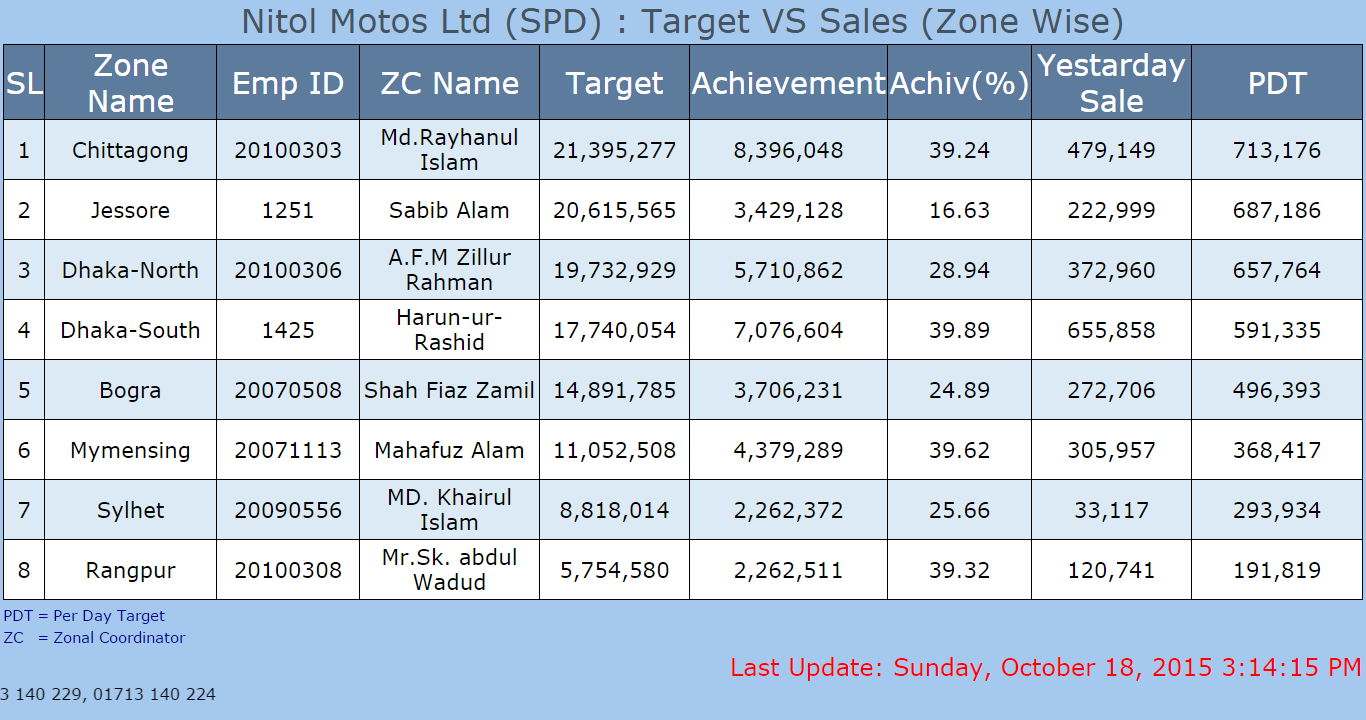 Central Monitoring System(CMS)
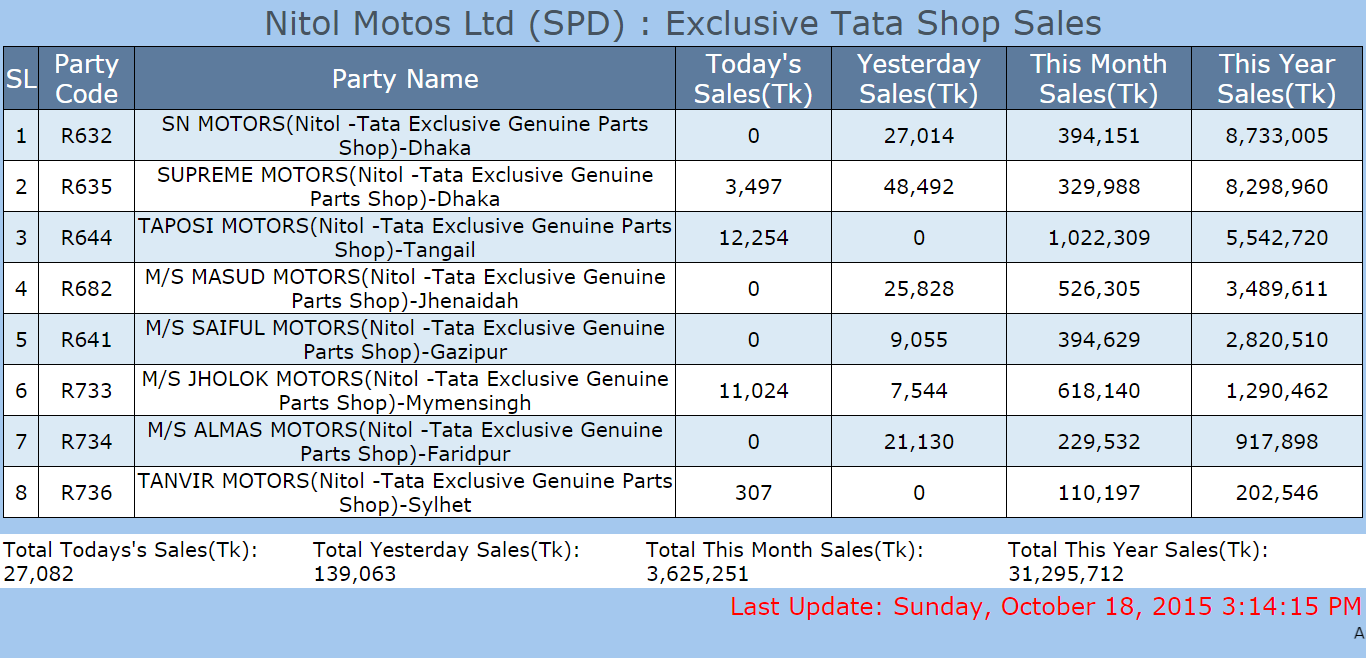 Central Monitoring System(CMS)
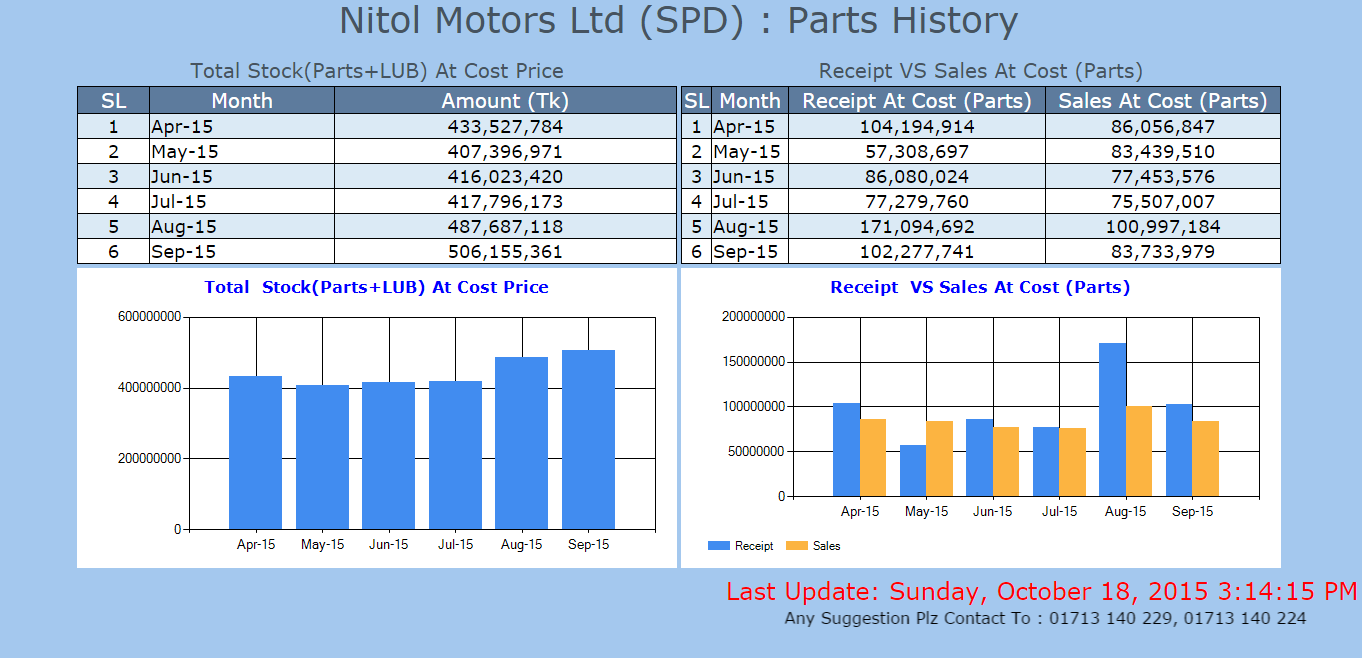 Central Monitoring System(CMS)
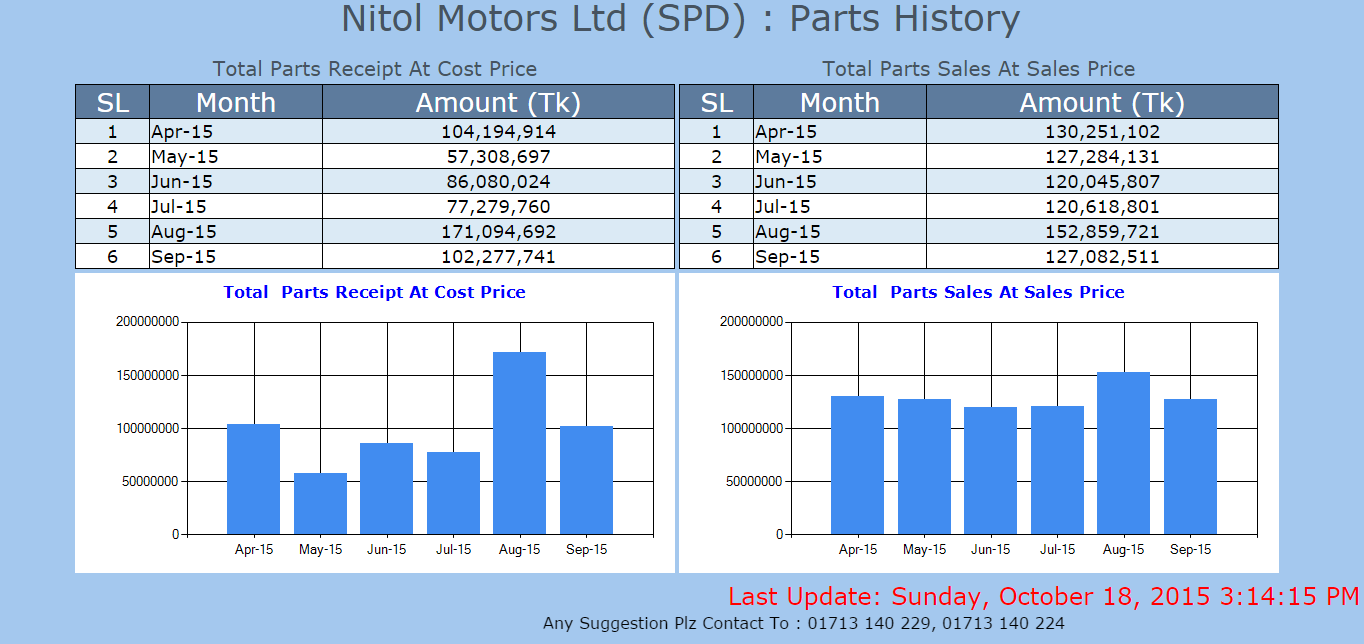 Central Monitoring System - CSD
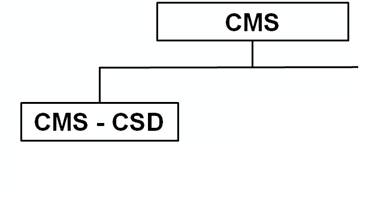 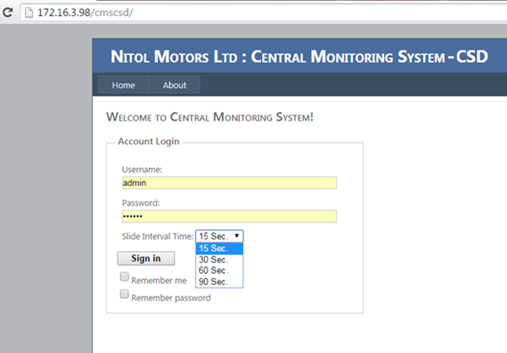 Site URL
Local Address : http://172.16.3.98/cmscsd
Real Address:   http://115.69.211.54/cmscsd
Authentication Login
Username : admin
Password : 123456
Set report interval/duration time  during login time
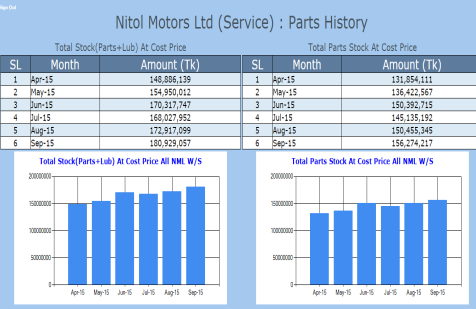 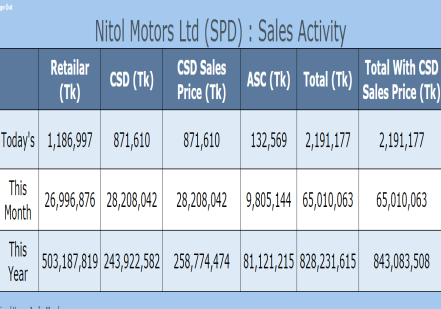 15 Sec.
Central Monitoring System - SPD
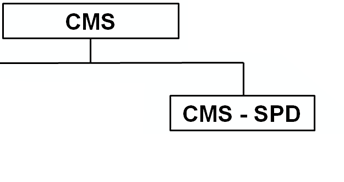 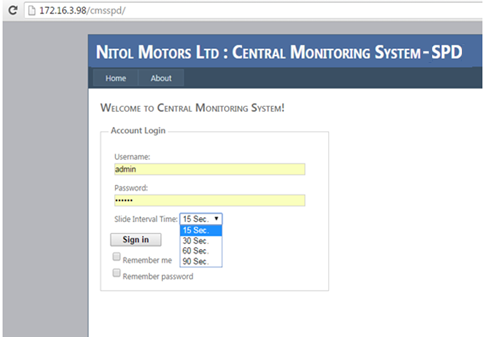 Site URL
Local Address : http://172.16.3.98/cmscsd
Real Address:   http://115.69.211.54/cmsspd
Authentication Login
Username : admin
Password : 123456
Set report interval/duration time  during login time
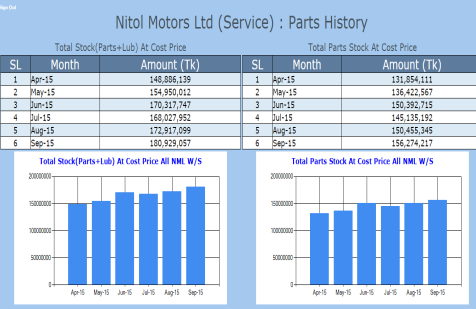 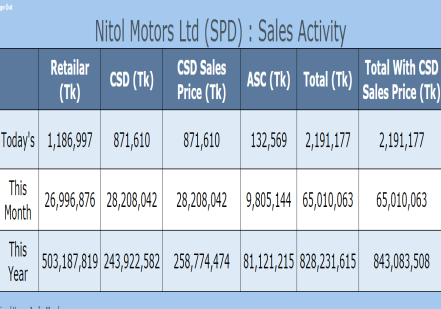 15 Sec.
Central Monitoring System(SPD)
Sample Image : Monitoring from C.B.O room
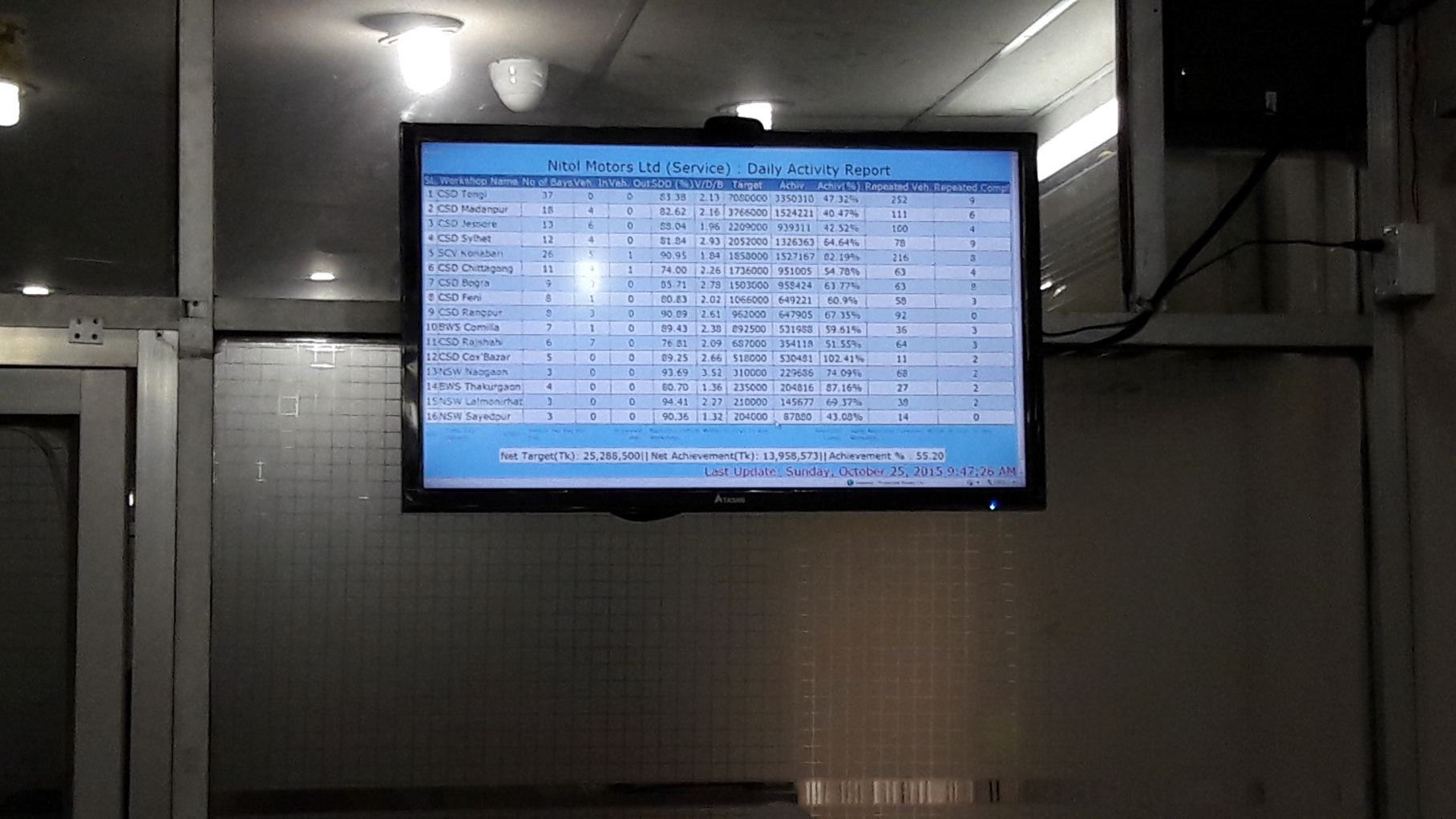 Central Monitoring System(SPD)
Sample Image : Monitoring from IT dept
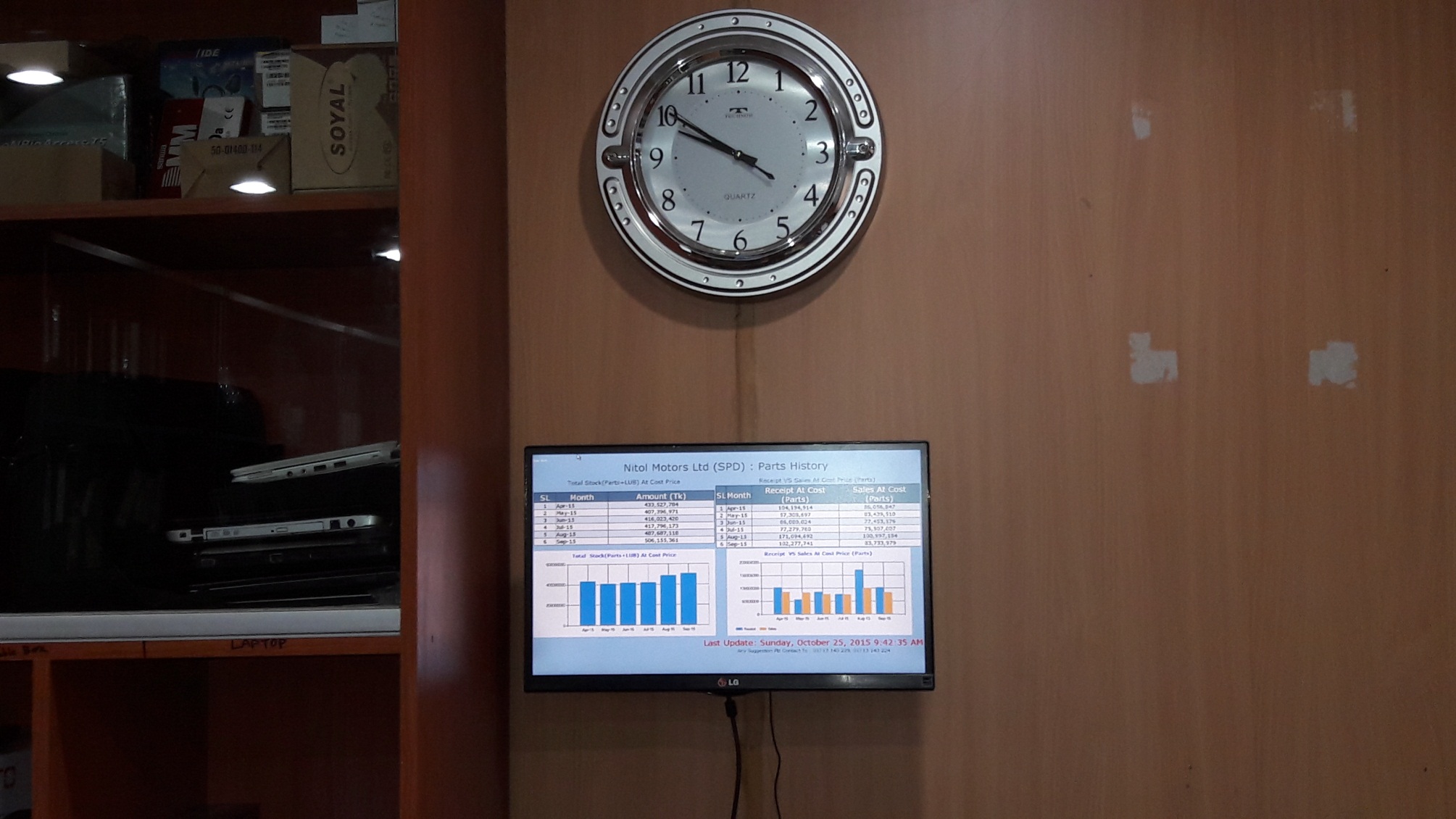 Central Monitoring System(CMS)
For any query/suggestion/feedback feel free to contact to 01713 140 229 or 01713 140 222



Nitol Motors Ltd (Service & Parts)
Dept Of Information Technology
Thank You